Asthma-related Allergies
[Name Of Presenter]
[Date]
Overview Of The Issue
Consideration of contemporary work environment squander, indoor living propensities, and absence of mindfulness
Involvement of regime and environmental factors
Thesis statement:
Allergies related to asthma can be controlled with medications, raising awareness and knowing the risk factors
[Speaker Notes: The sensitivity of Asthma related allergies is growing due to different chronic aspects that requires necessary attention. The major causes are recognized as the consideration of modern approach of work environment, the growing trend of indoor living, and the issue of mindfulness for the individuals. It is established that the active involvement of various regime and environmental factors increase the risk of the issue of asthma related allergies. There is need of offering better research domains to present necessary solutions to the patients. The central aim of this research work is based on the statement that the phenomenon of allergies related asthma can be controlled by adopting suitable options of medications, raisng, awareness, and timely understanding of risk elements.]
Background Of The Issue
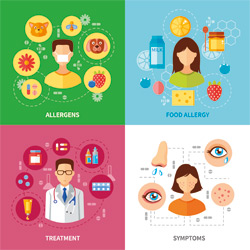 Asthma is medical condition 
Long-term disease associated with lungs
Allergies increases risk of asthma 
There is no sustainable therapy exist
Community health prevention is necessary 
See video on Asthma and Allergies
[Speaker Notes: The issue of asthma is defined as the chronic medical condition that greatly influence routine functioning of patients in different forms. This medical issue is characterized as long-term problem that requires comprehensive form of treatment and prevention. Moreover, it is also established that the long prevalence of allergies eventually increase the risk of asthma for the person. Up till now, there is no sustainable therapy exist to offer complete treatment to this issue but prevention is possible by adopting timely and necessary practical measures.]
Research Method
The approach of secondary research work
Various methods to treat asthma-related allergies
Possible treatment options
Using montelukast
Immunotherapy
IgE therapy
Adoption of appropriate medicines is the solution
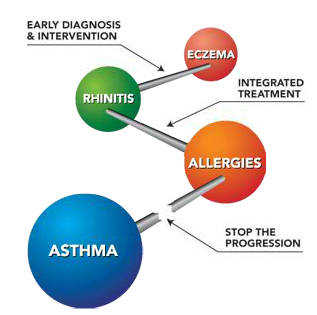 [Speaker Notes: Secondary research work is adopted to make better inferences on the outcomes of possible treatment methods against the issue of asthma-related allergies. The possible treatment options are mainly characterized as the consideration of montelukast, immunotherapy, IgE therapy in order to provide necessary treatment. It is vital to indicate that adoption of most suitable form of treatment by considering the symptoms of this issue is essential step to propose beneficial solutions.]
Results And Discussion
Use of folk or herbal medicine
Administering montelukast
Carrying out ‘immunotherapy’
IgE therapy
Enhancing awareness
Identification of triggering features
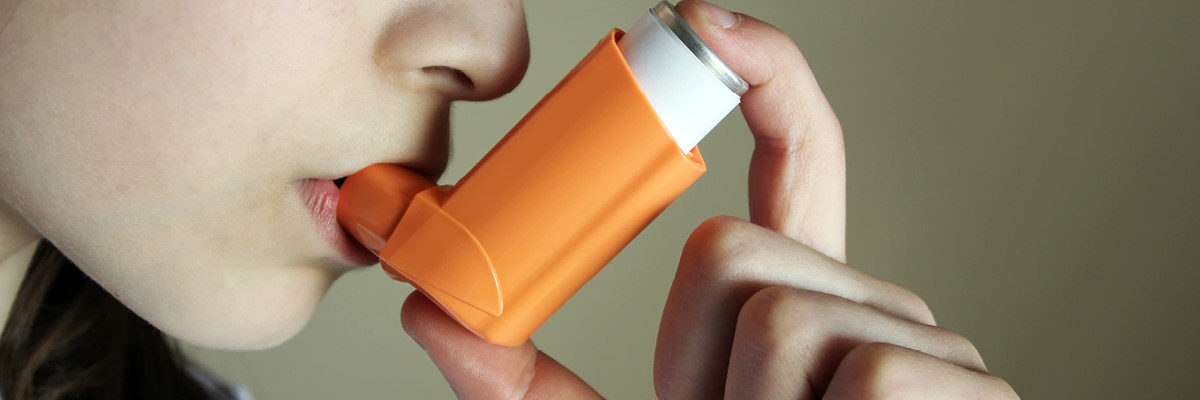 [Speaker Notes: All the methods in the form of treatment can be helpful concerning the actual condition of the patients. Proper control of triggering factors is one most protective solution to propose suitable treatment solution against this problem. Adoption of feasible medicines is good option to provide necessary relief to the patients but there is need of extensive research in this area to propose most suitable treatment approach (Lin et al., 2018).]
Concluding Remarks
Proper identification of early symptoms
Adoption of necessary medication (Mener & lin, 2016)
Future research is mandatory
[Speaker Notes: Early diagnosis to the issue is necessary condition to meet the objective of successful treatment to the issue of asthma –related allergies. Early intervention is helpful instrument to avoid complications of this specific epidemic. Medication is one suitable solution that can be ranked as the source of relief for allergic patients.]
References
Lin, S. Y., Azar, A., Suarez-cuervo, C., Diette, G. B., Brigham, E., Rice, J., … Robinson, K. A. (2018). The role of immunotherapy in the treatment of asthma.
Mener, d. J., & Lin, S. Y. (2016). The role of allergy immunotherapy in the treatment of asthma. Current opinion in otolaryngology & head and neck surgery, 24(3), 215–220.